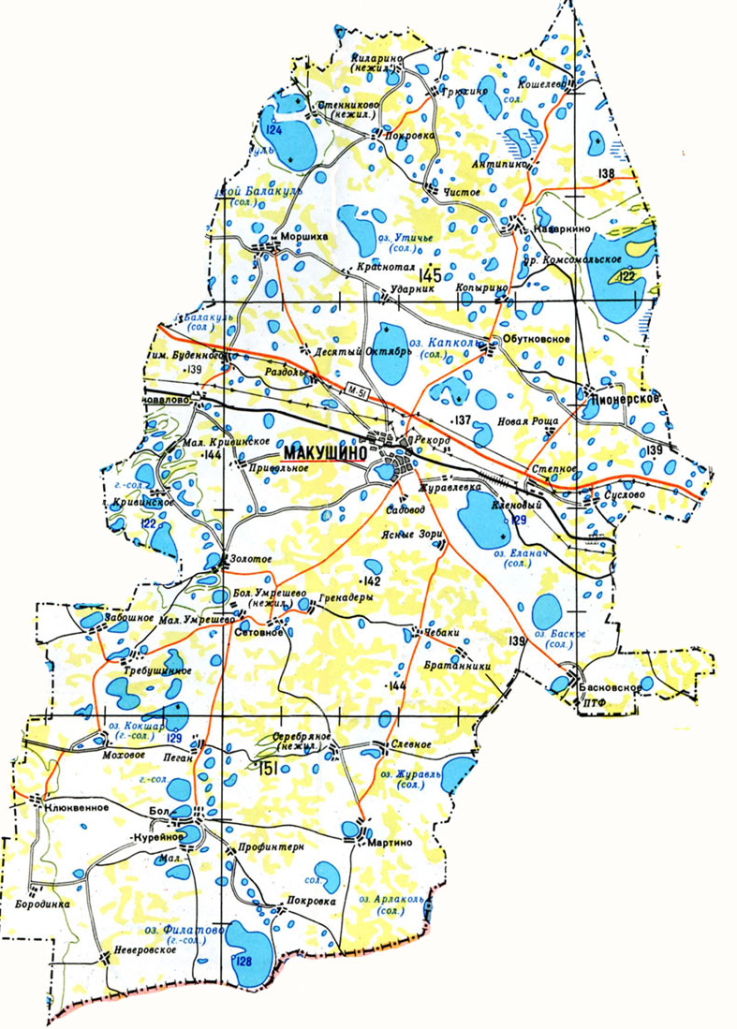 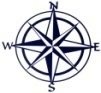 СХЕМА ГРАНИЦ РЫБОВОДНОГО УЧАСТКА №8
оз. Репино
Макушинский район
Куреинский сельский совет
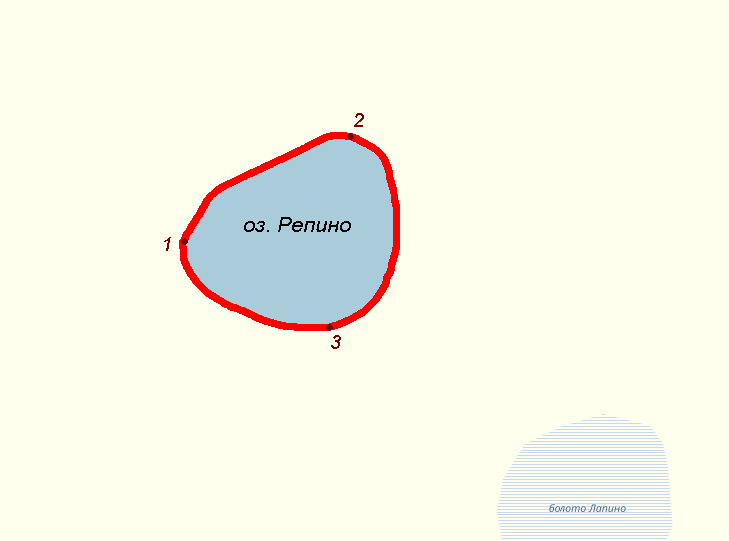 оз. Репино
Условные обозначения:
-  Граница рыбоводного
     участка